Думите в речта БЕЛ 2.клас
Хубавена Атанасова
ФН – 22200342402
Специалност: Информационни технологии 
при обучението в начална училищна възраст
ОКС: Магистър
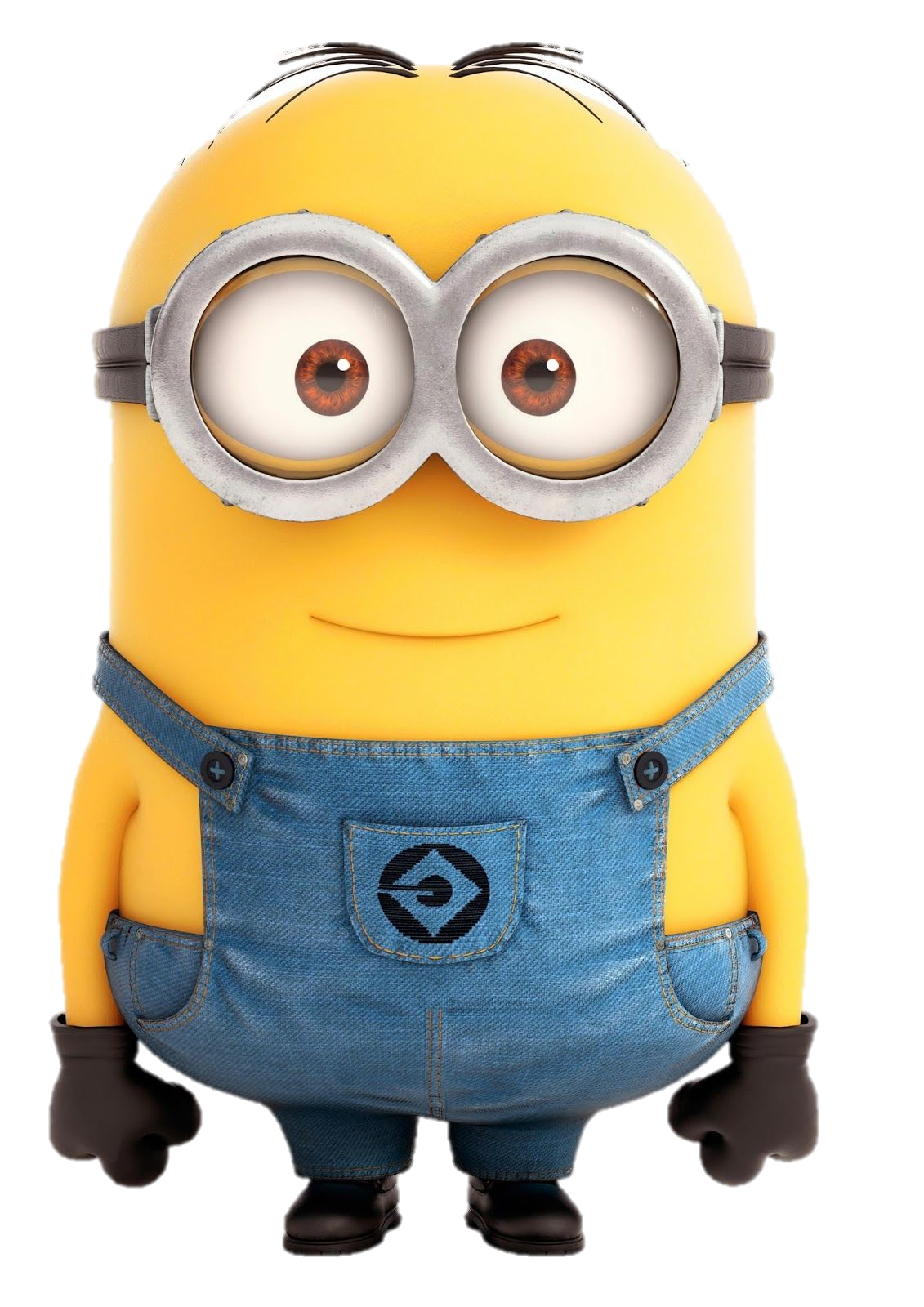 В общуването си използваме различни думи.
Те се наричат части на речта.
С тях означаваме нещо.
Отговаряме на определени въпроси.
Предмет
книга
Какво е това?
чанта
маса
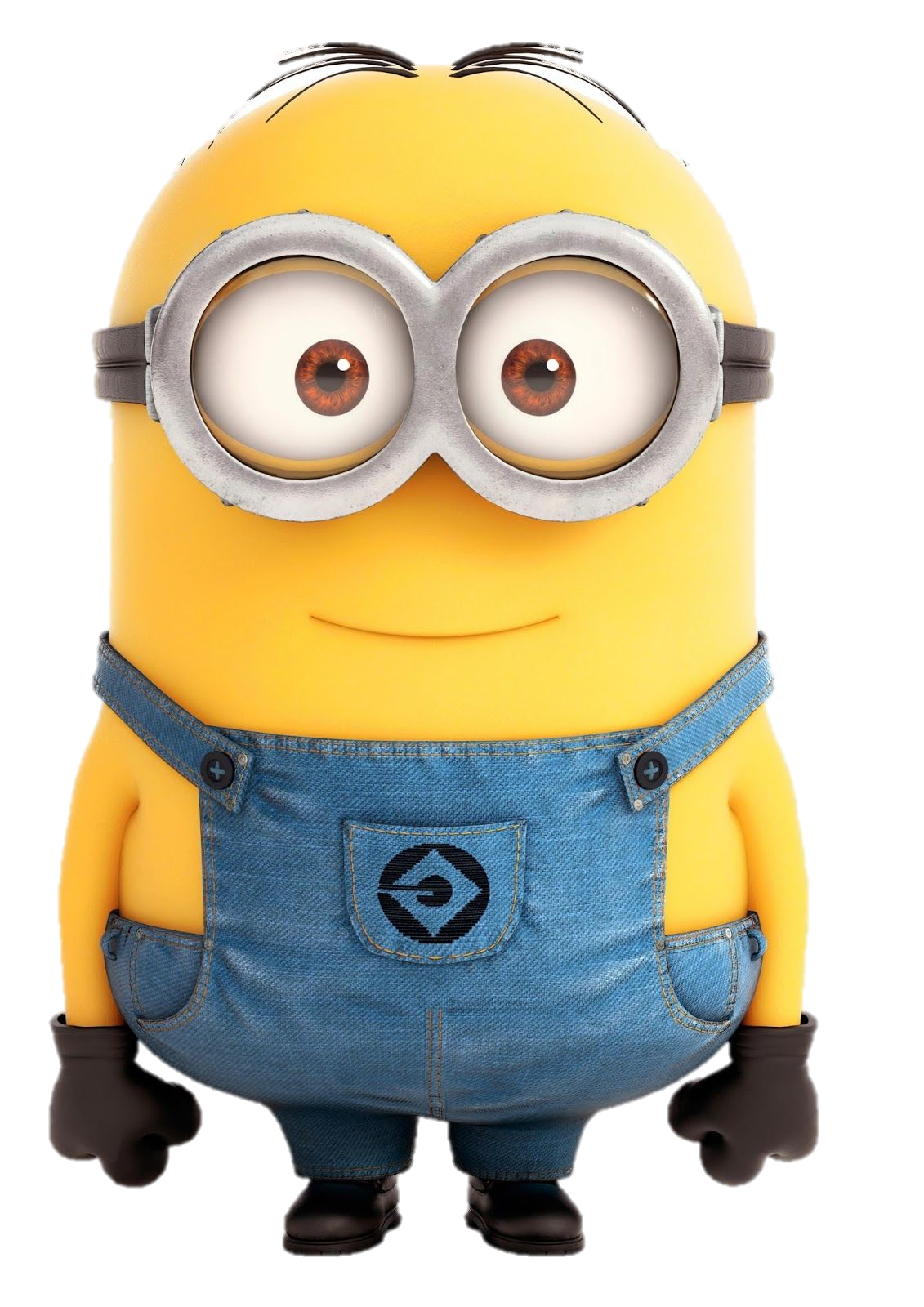 предмети
Съществителни имена
Предмет
Какво е това?
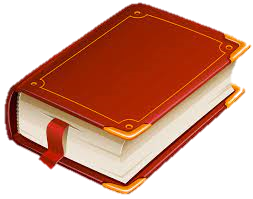 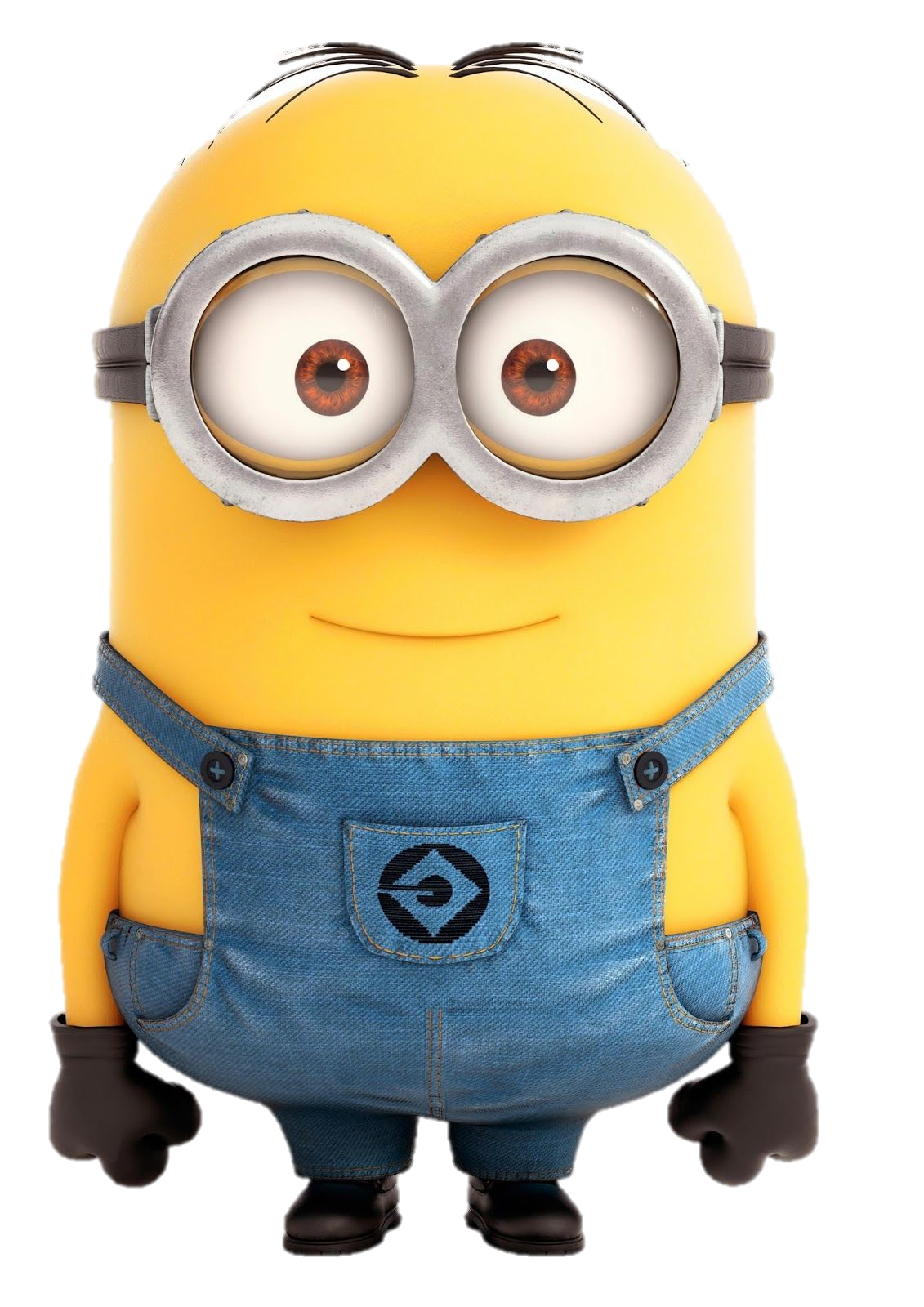 Това е
 книга.
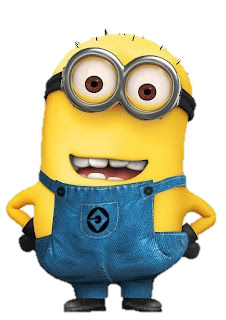 Признак или качество
Каква?
интересна
Какво?
Какъв?
чудесен
бързи
Какви?
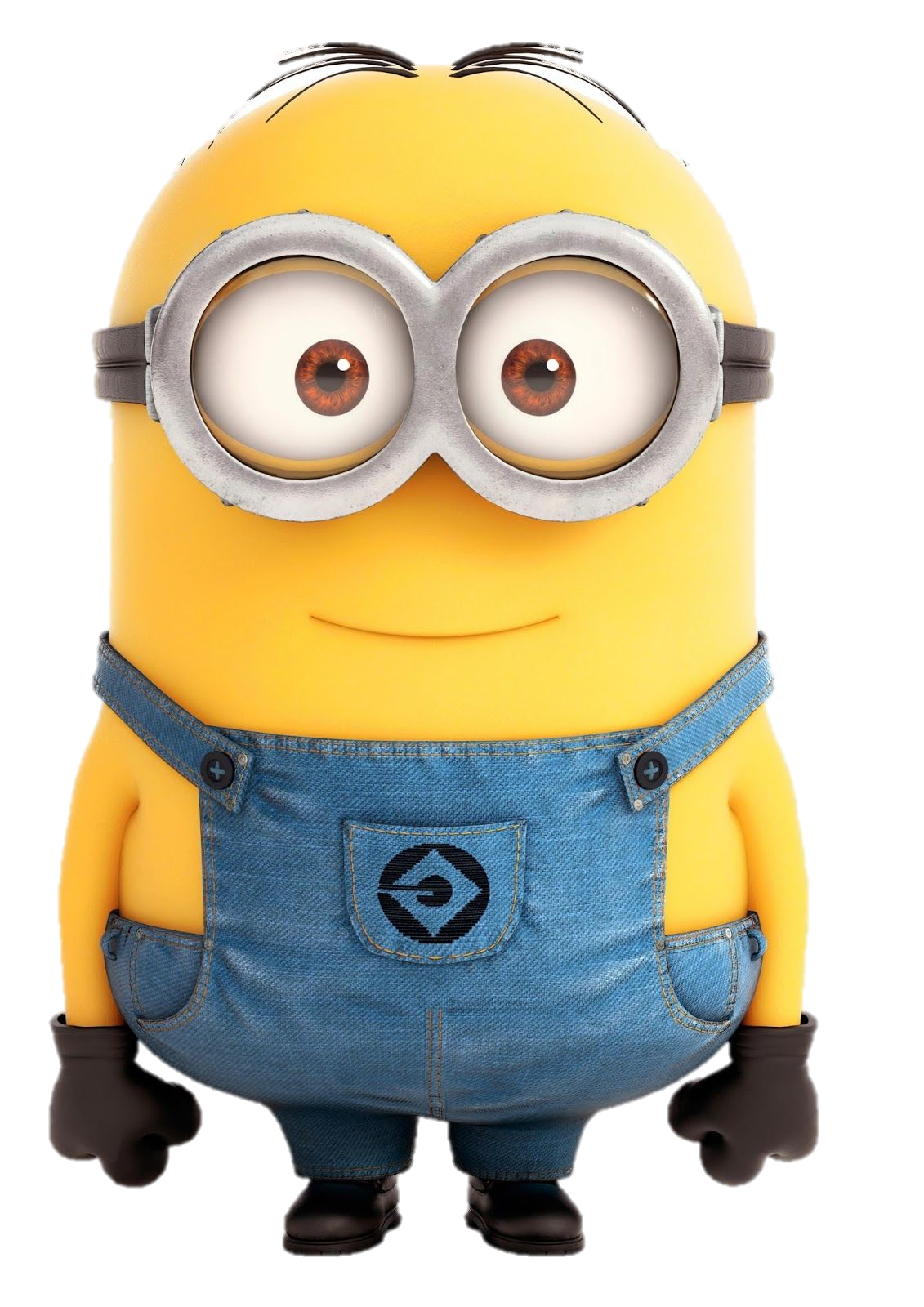 признаци на предмет
Прилагателни  имена
Признак или качество
Каква е тази книга?
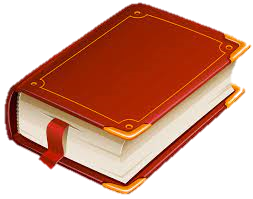 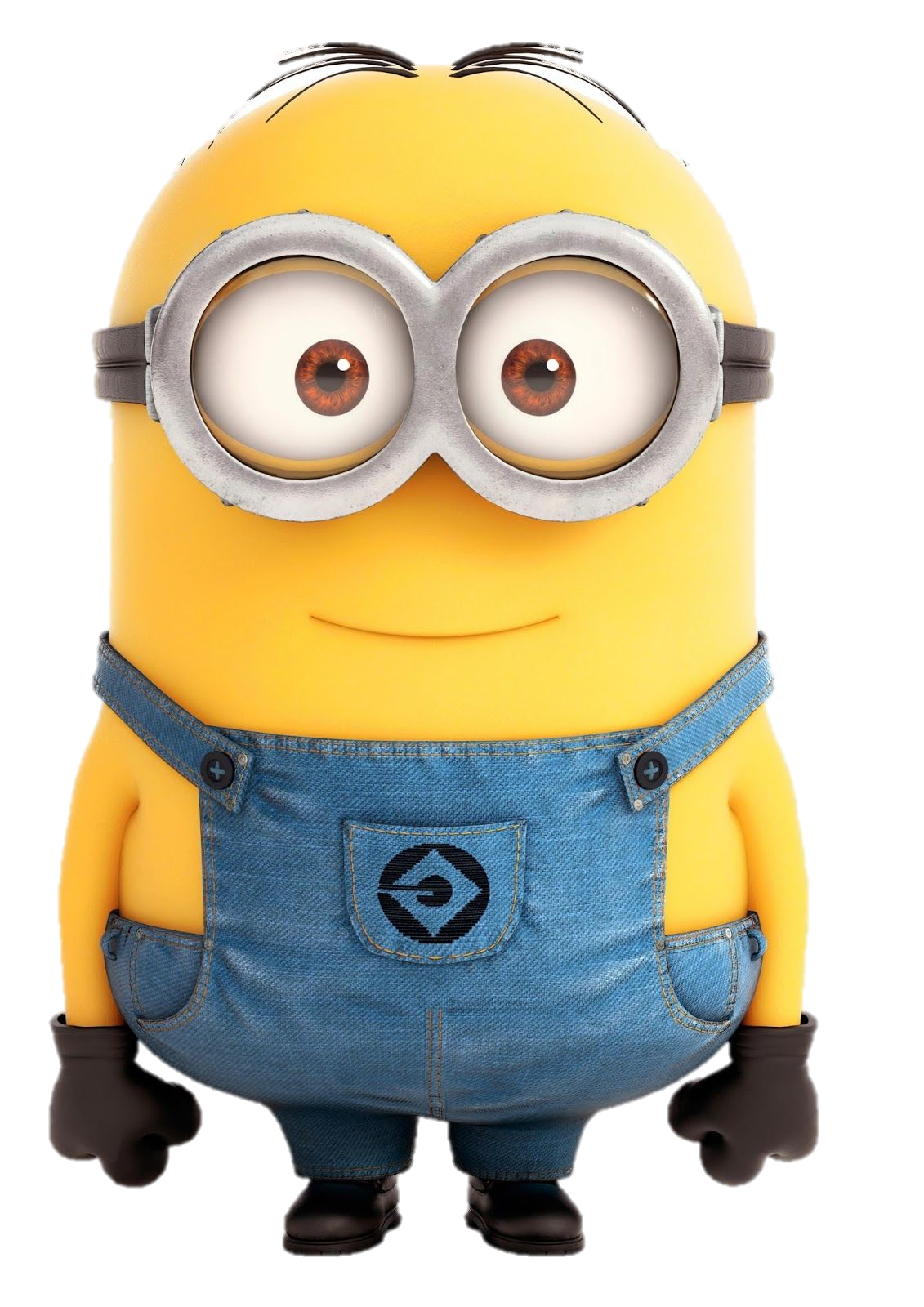 Тази книга е
 интересна.
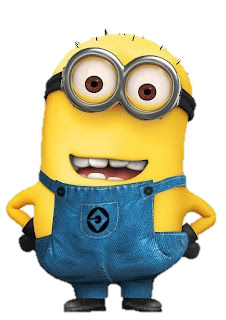 Действие
рисува
Какво прави?
чете
мечтае
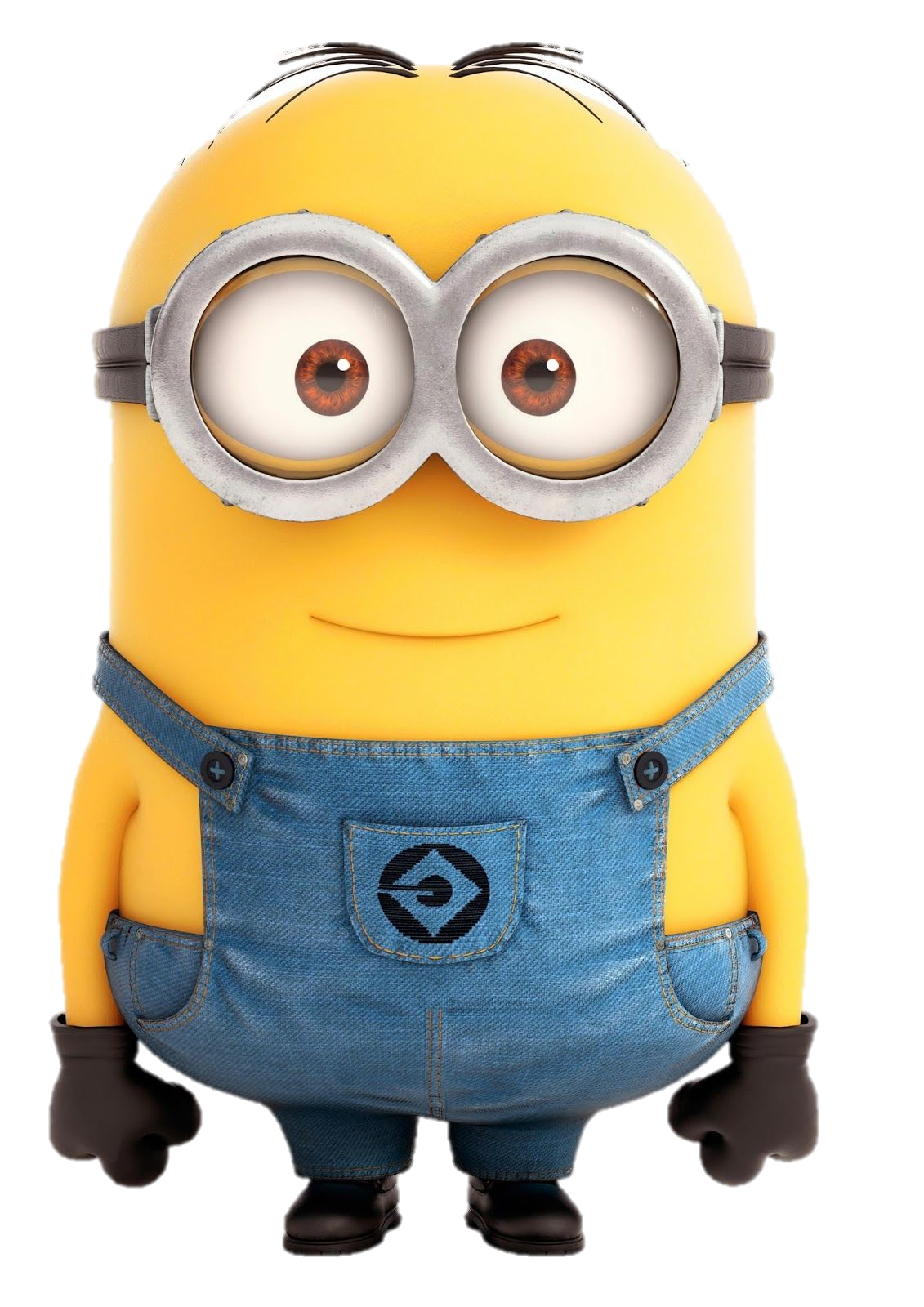 действия
Глаголи
Действие
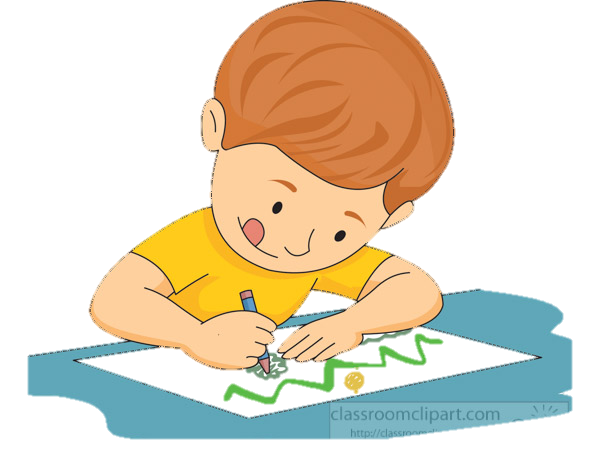 Какво прави той?
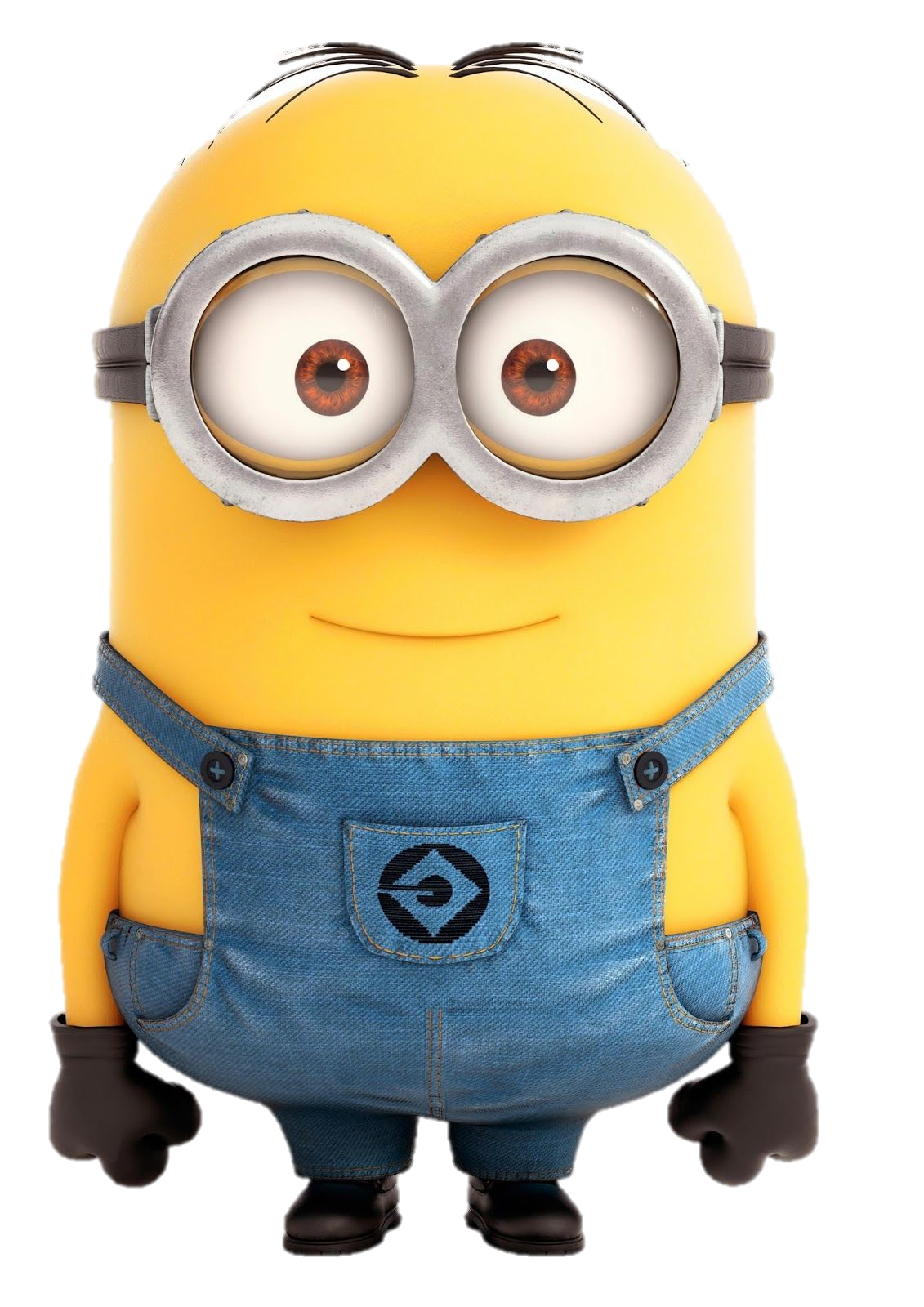 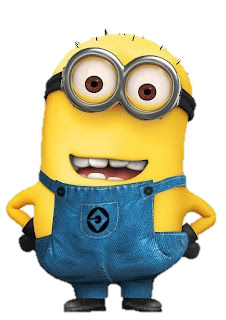 Той
 рисува.
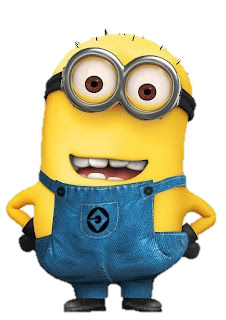 С кой въпрос се открива всяка  от думите? Свържете.
Какво прави?
лекар
пее
Каква е тя?
хитра
Кой е това?
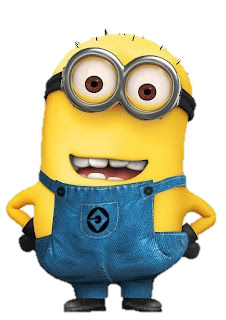 Коя дума в кой плик ще влезе?
рибка
плува
слънце
топло
грее
златна
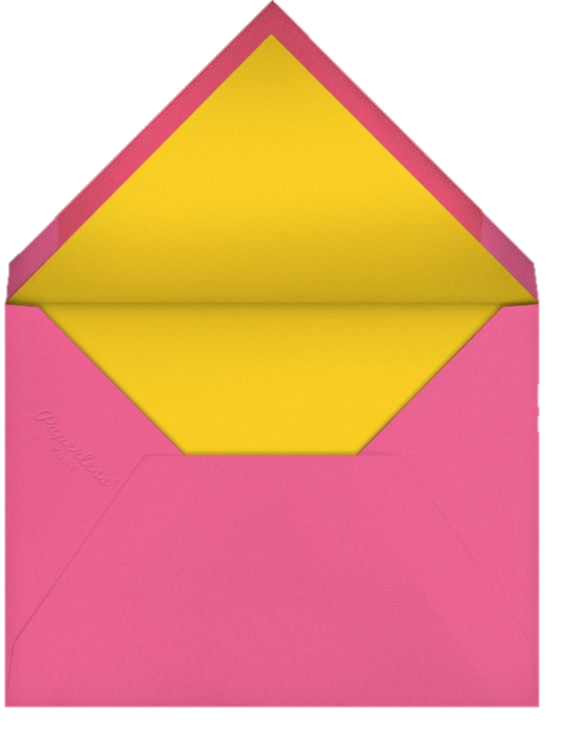 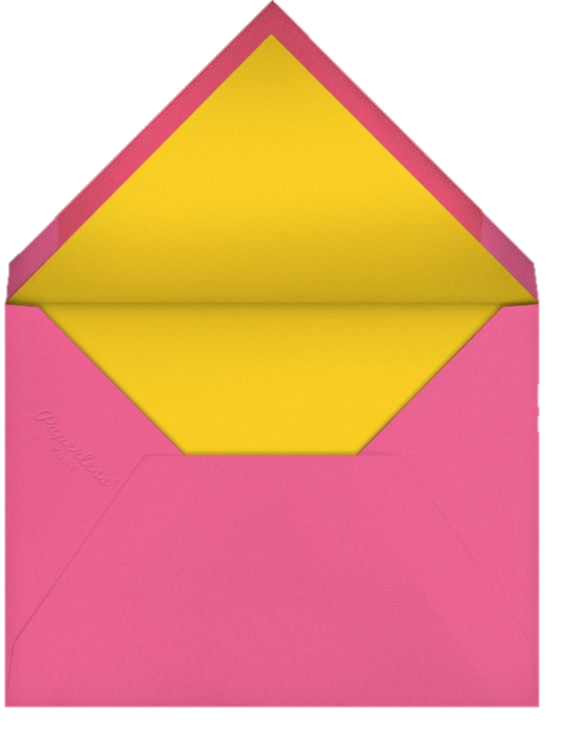 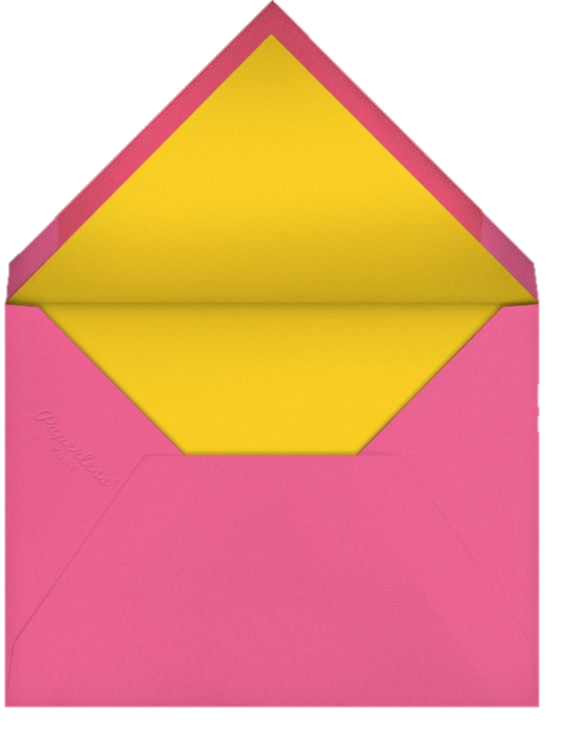 Какъв? Каква?
Какво? Какви?
Какво е това?
Какво прави?
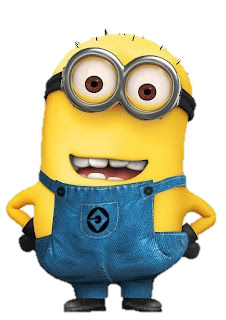 Попълнете изреченията с подходящите думи.
Блага дума                     врати отваря.
Без труд почивката не е                   .
Без наука - няма                    .
сполука
сладка
железни